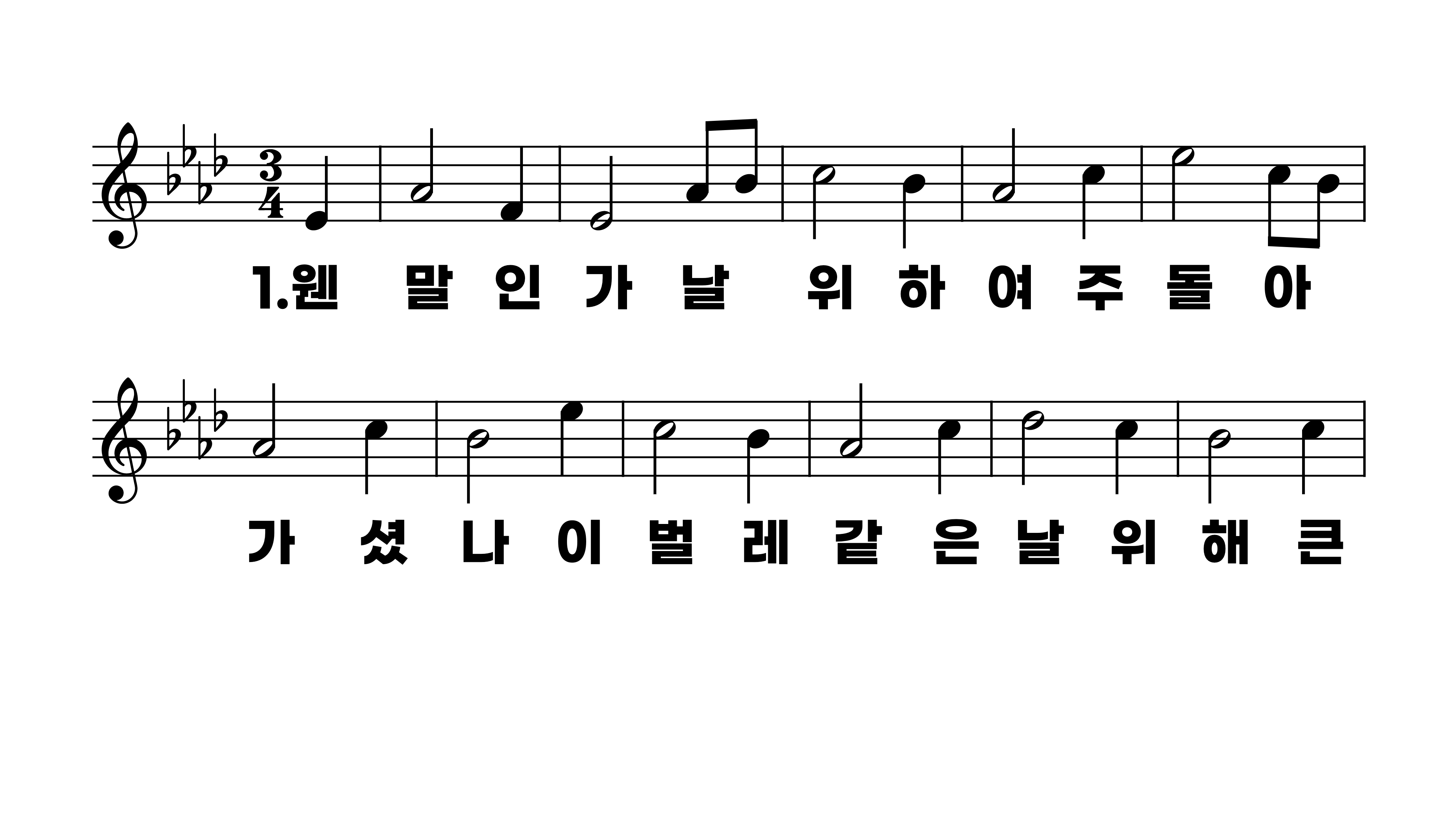 143장 웬말인가 날 위하여
1.웬말인가날
2.내지은죄다
3.주십자가못
4.나십자가대
5.늘울어도눈
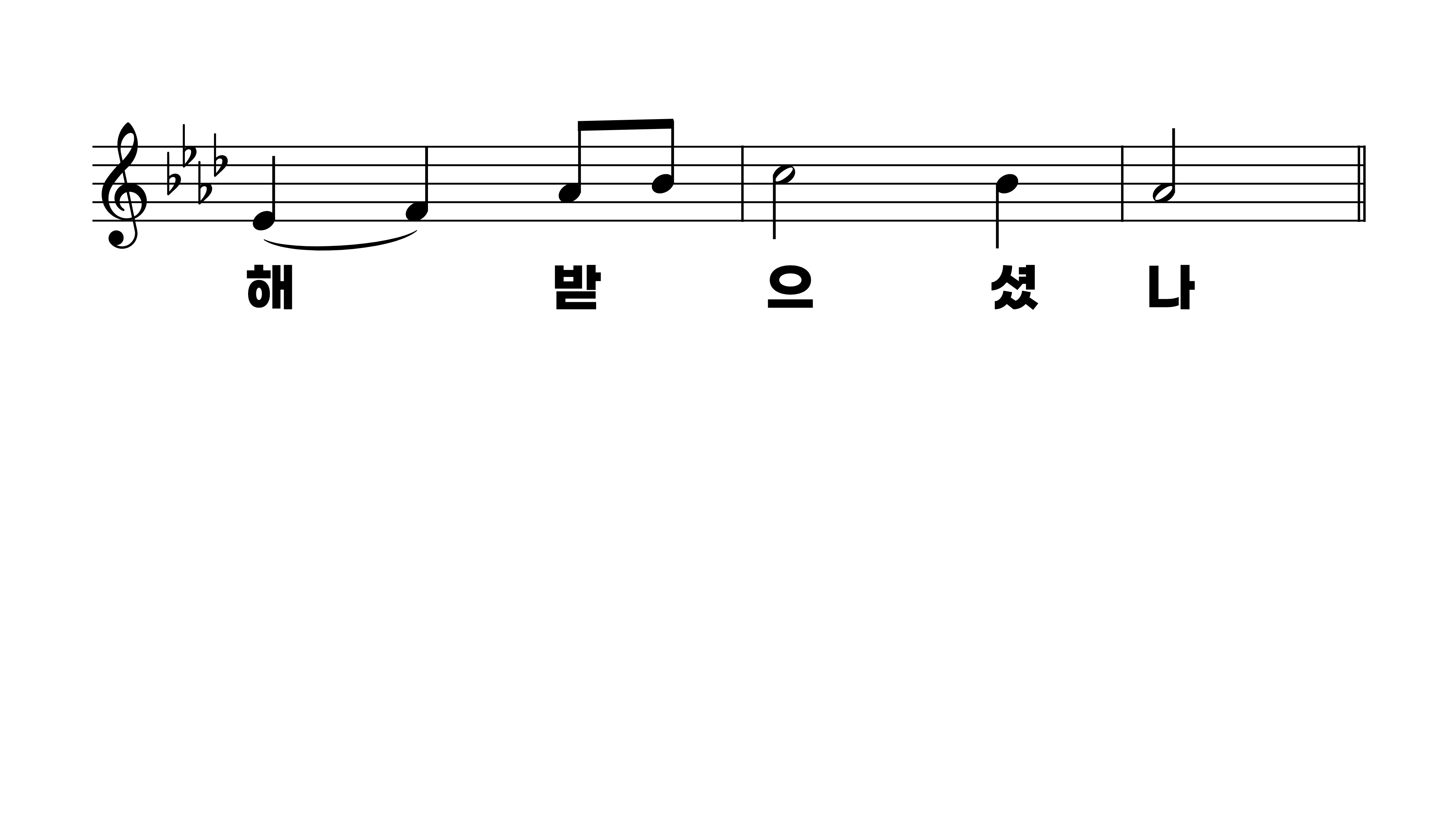 143장 웬말인가 날 위하여
1.웬말인가날
2.내지은죄다
3.주십자가못
4.나십자가대
5.늘울어도눈
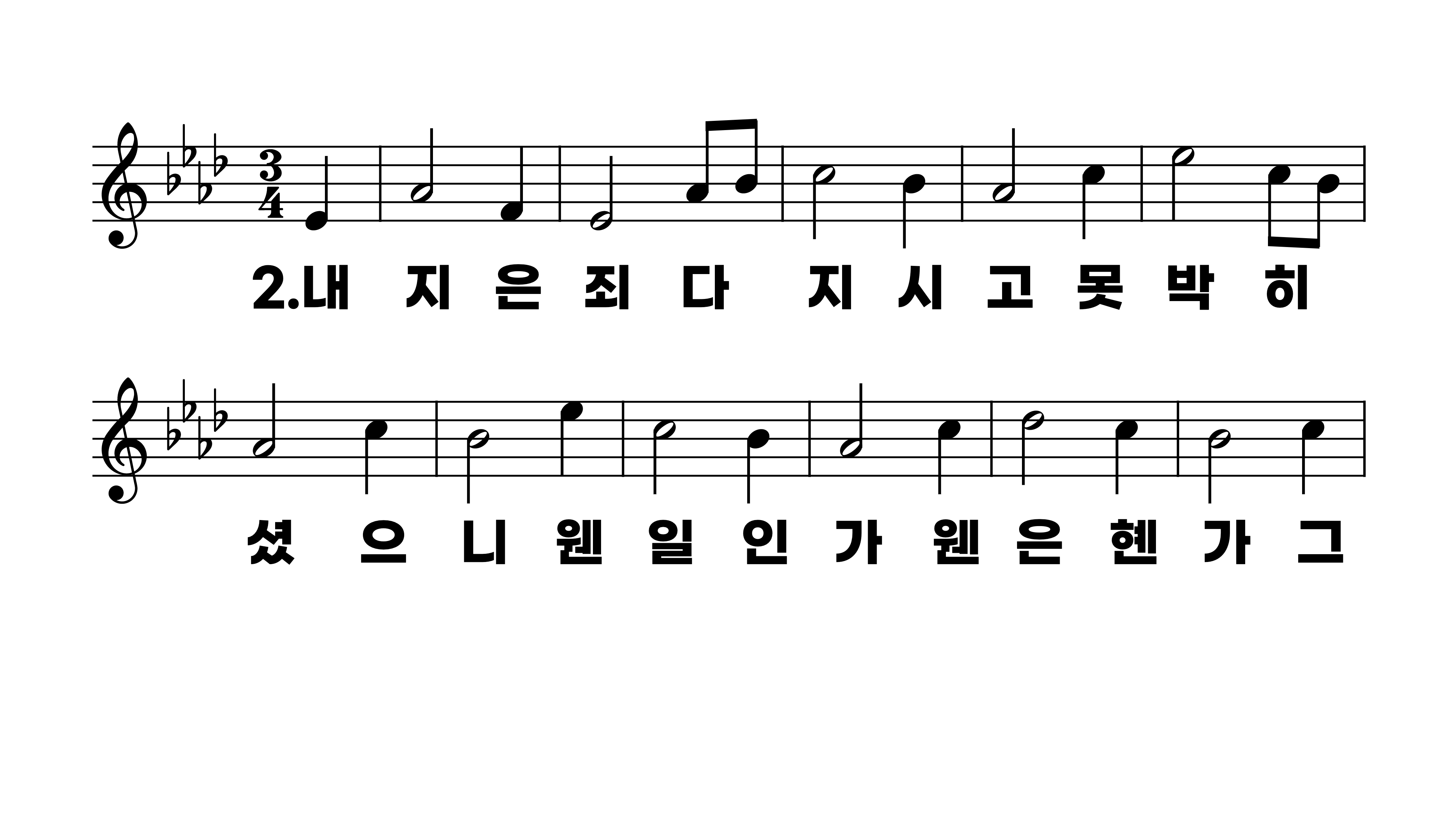 143장 웬말인가 날 위하여
1.웬말인가날
2.내지은죄다
3.주십자가못
4.나십자가대
5.늘울어도눈
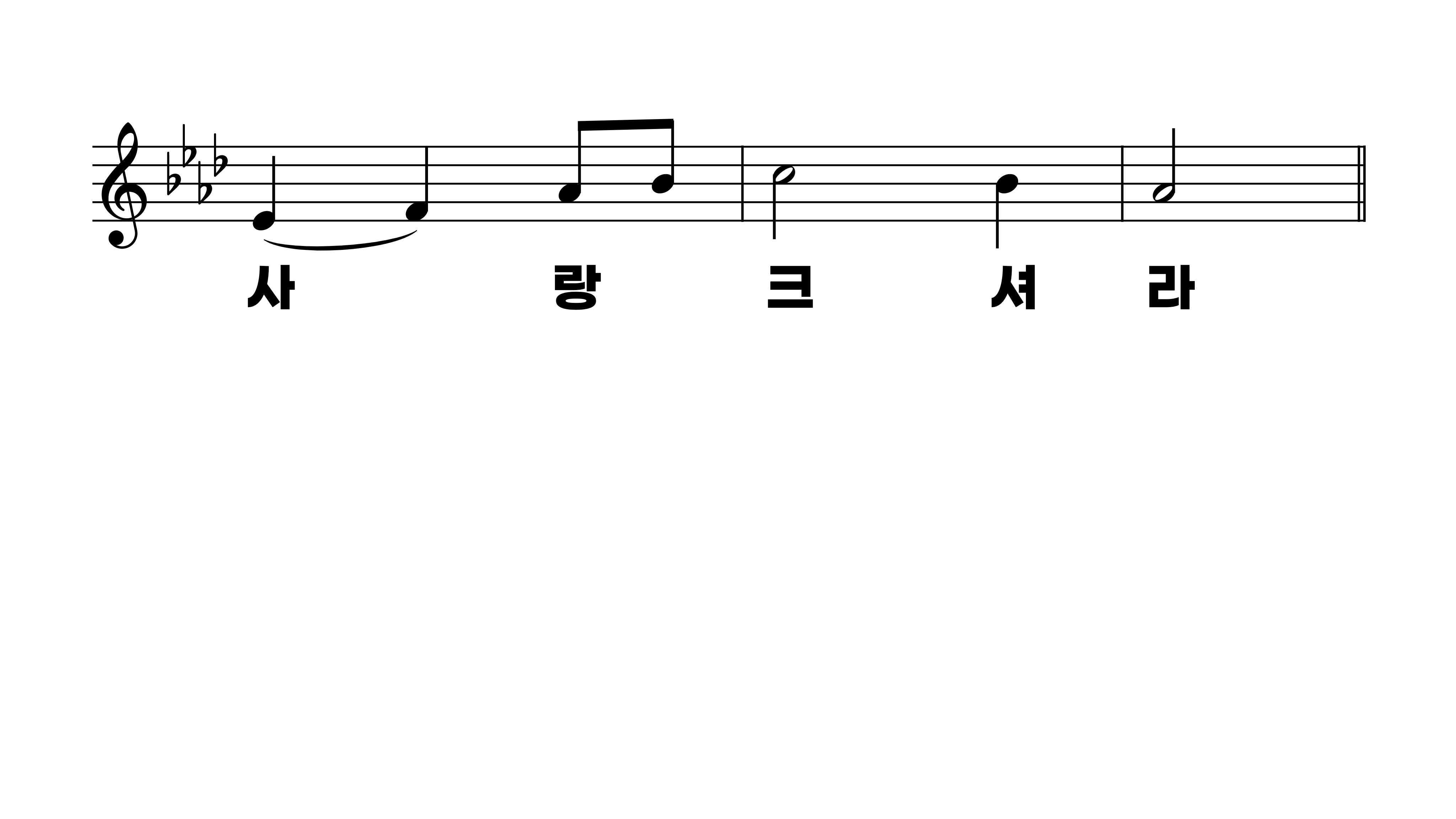 143장 웬말인가 날 위하여
1.웬말인가날
2.내지은죄다
3.주십자가못
4.나십자가대
5.늘울어도눈
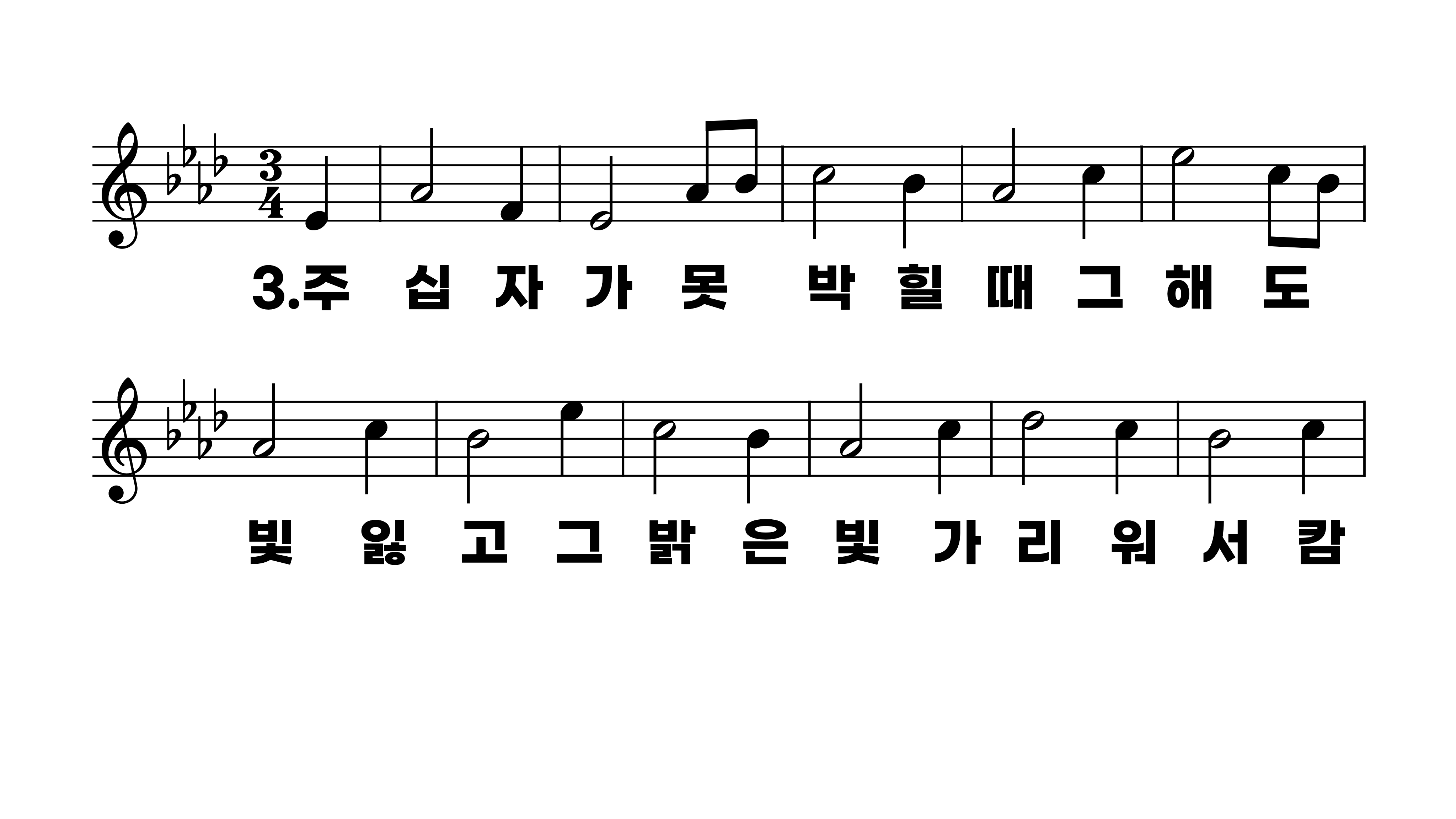 143장 웬말인가 날 위하여
1.웬말인가날
2.내지은죄다
3.주십자가못
4.나십자가대
5.늘울어도눈
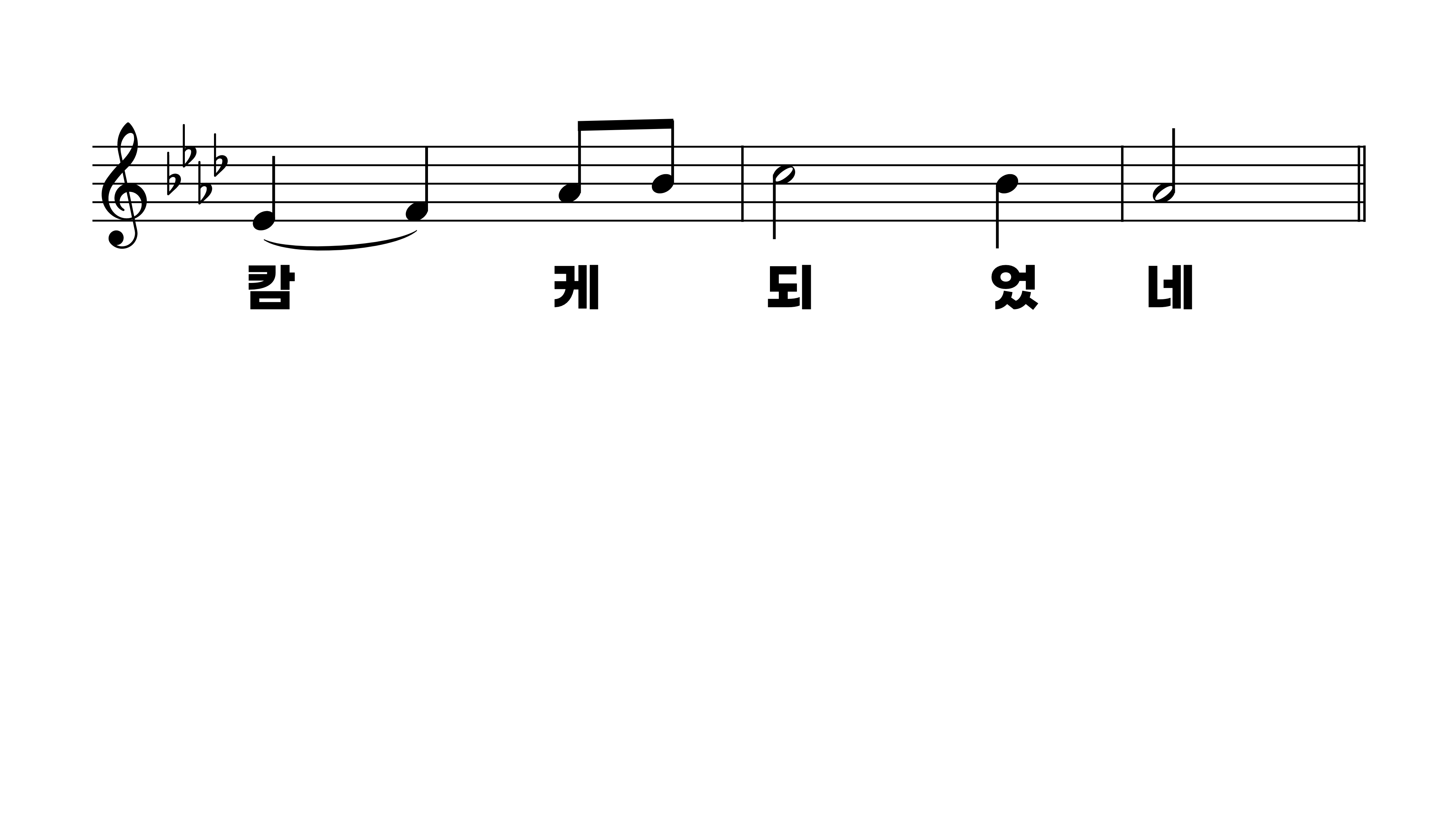 143장 웬말인가 날 위하여
1.웬말인가날
2.내지은죄다
3.주십자가못
4.나십자가대
5.늘울어도눈
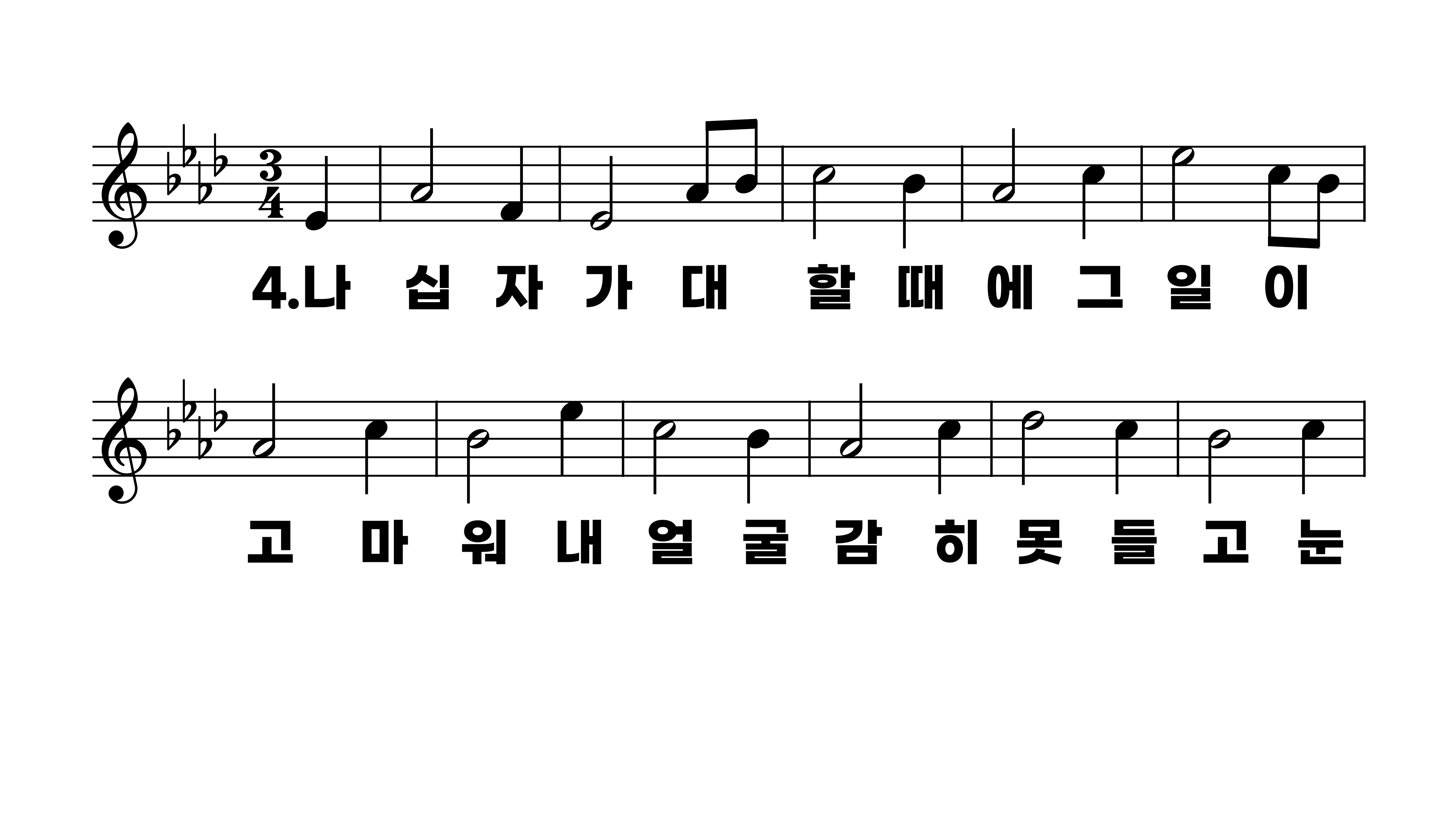 143장 웬말인가 날 위하여
1.웬말인가날
2.내지은죄다
3.주십자가못
4.나십자가대
5.늘울어도눈
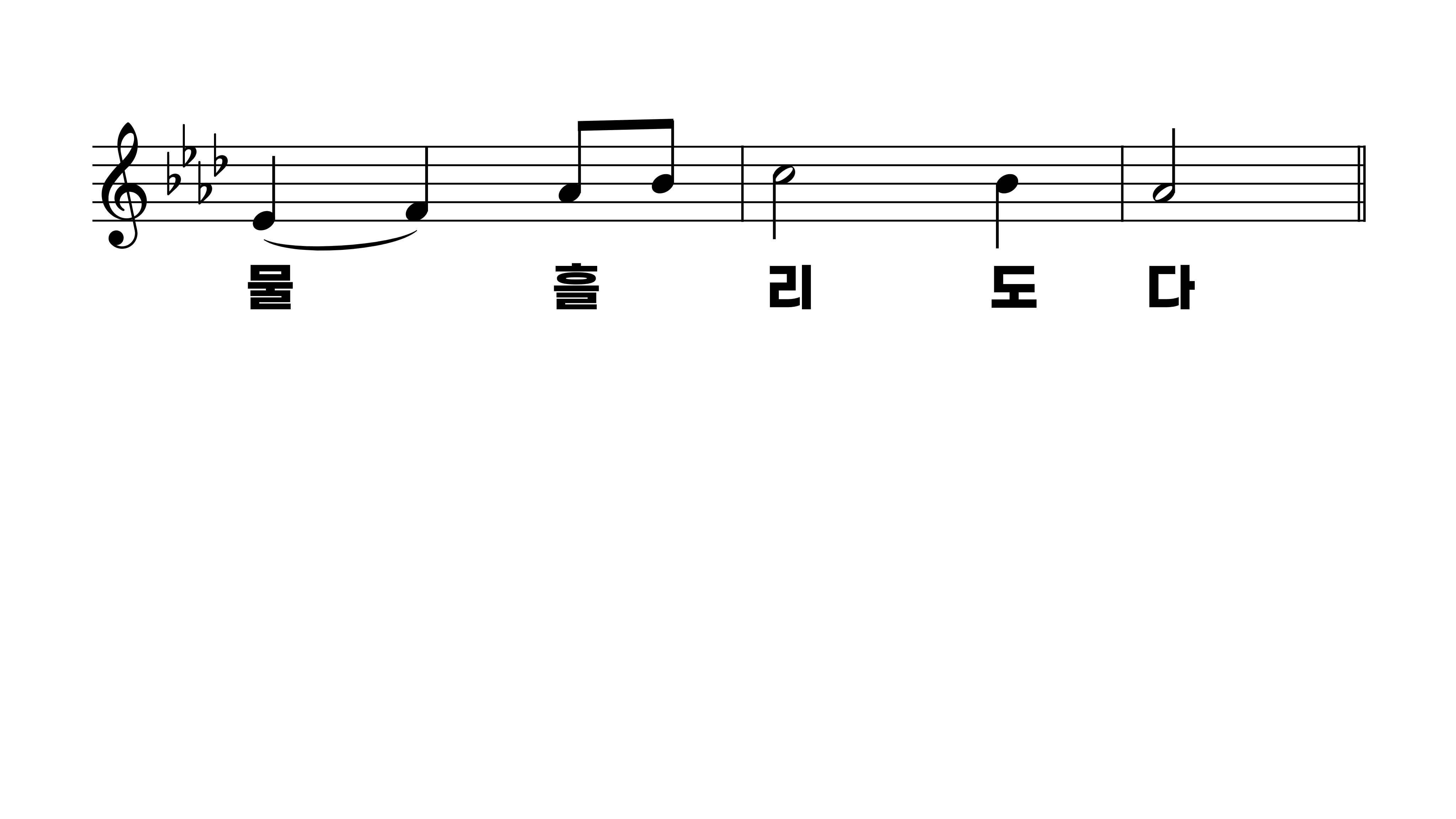 143장 웬말인가 날 위하여
1.웬말인가날
2.내지은죄다
3.주십자가못
4.나십자가대
5.늘울어도눈
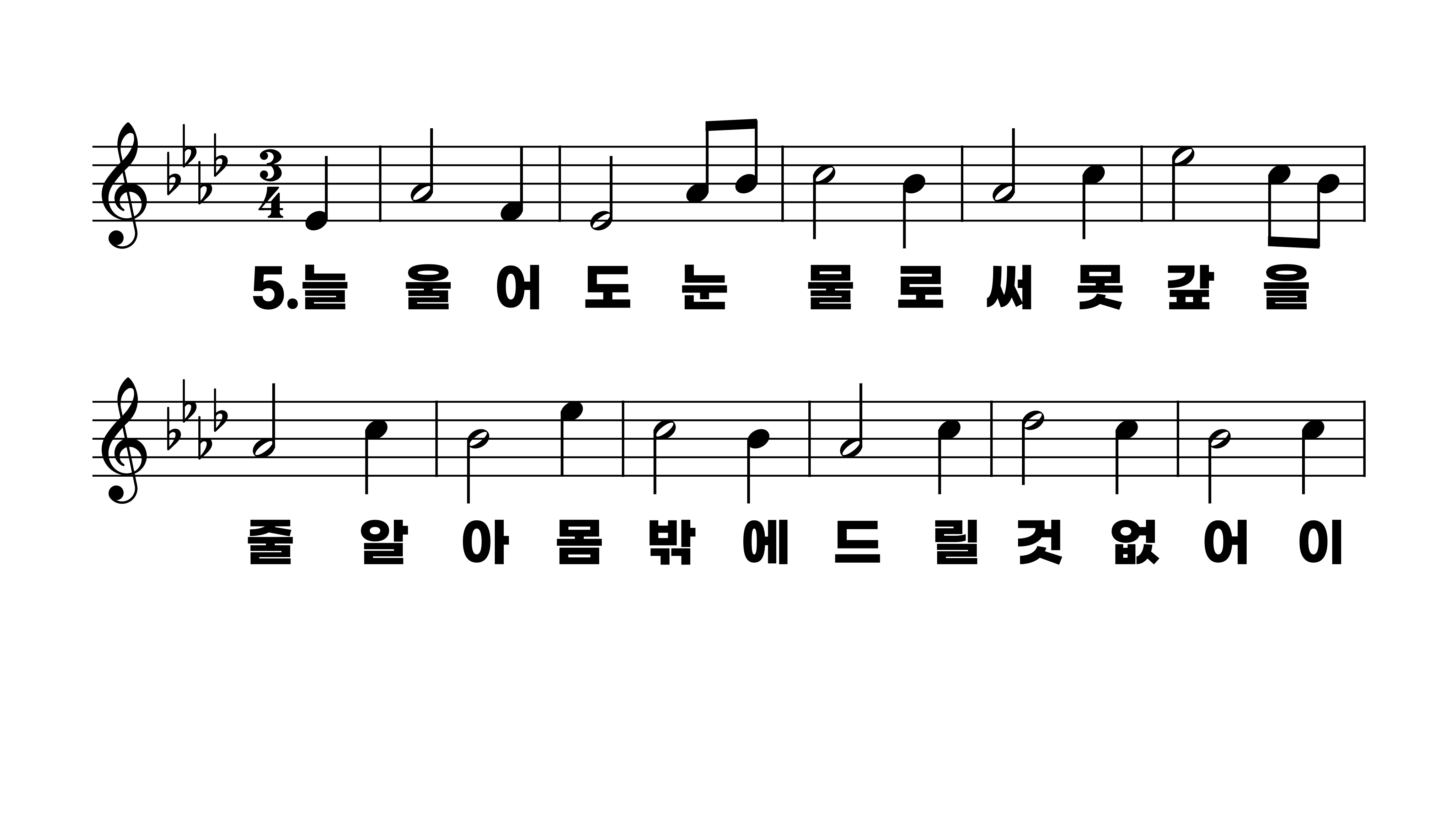 143장 웬말인가 날 위하여
1.웬말인가날
2.내지은죄다
3.주십자가못
4.나십자가대
5.늘울어도눈
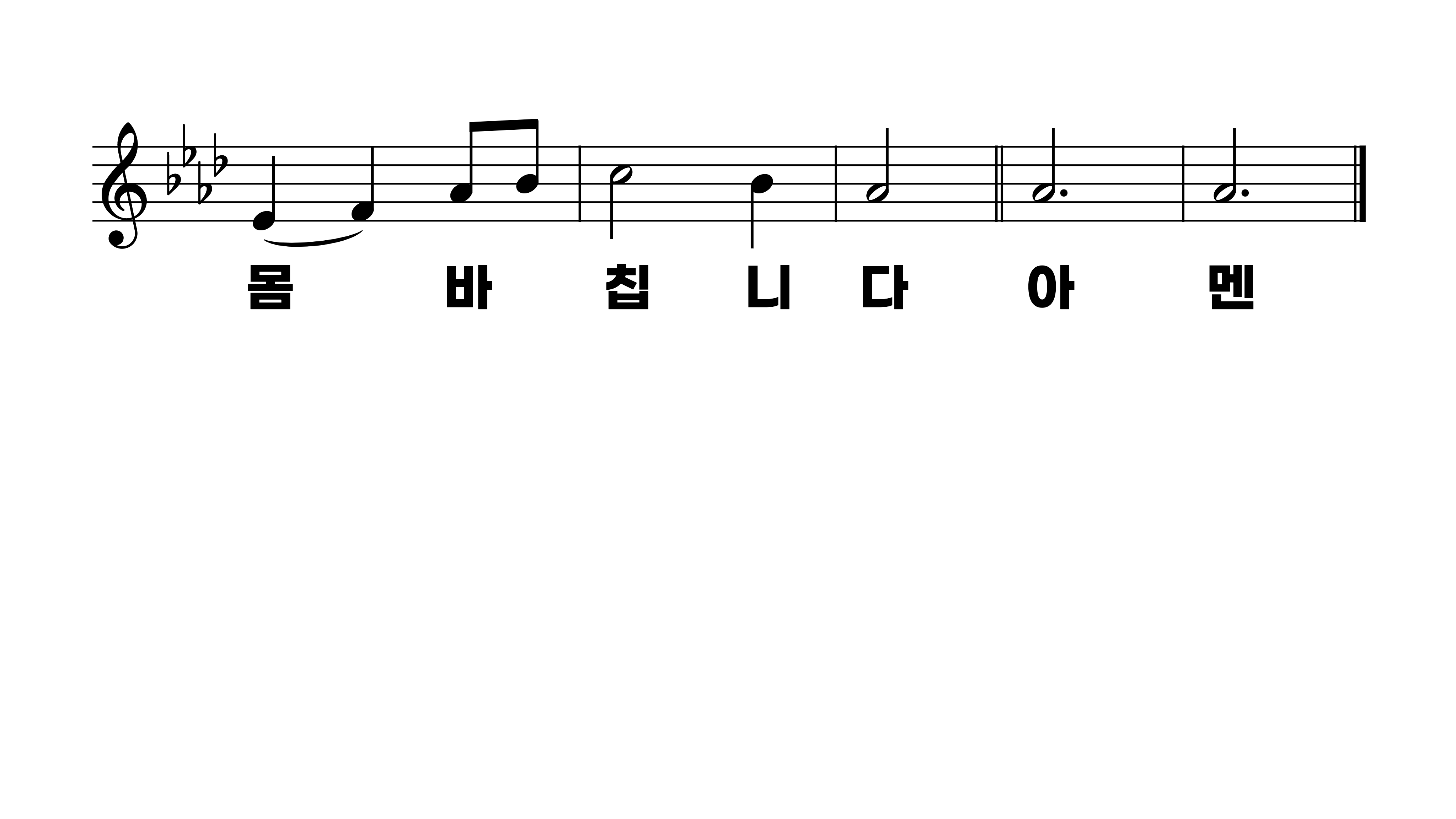 143장 웬말인가 날 위하여
1.웬말인가날
2.내지은죄다
3.주십자가못
4.나십자가대
5.늘울어도눈